AL-FARABI KAZAKH NATIONAL UNIVERSITY
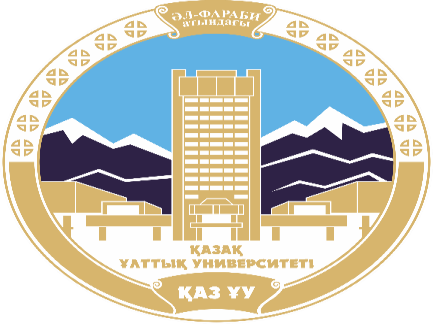 Department of political science and political technologies
Globalization and Development of the Modern World
Abzhapparova A.A.
Senior lecturer
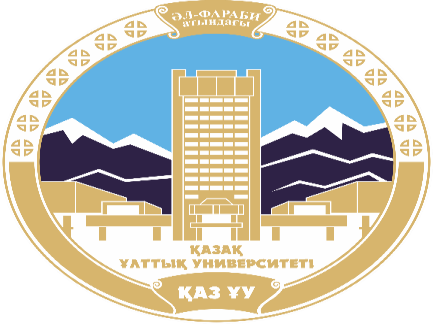 Globalization and Development of the Modern World
Lecture 10
International security and global governance
Lecture plan:
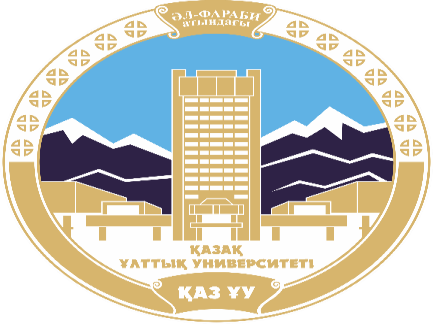 The meaning of international security
Theories of international security
The meaning of global governance
The meaning of international security:
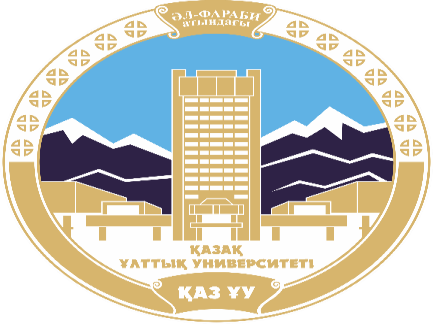 International security is a terms which refers to the measures taken by states and international organizations, such as the United Nations, European Union, and others, to ensure mutual survival and safety. These measures include military action and diplomatic agreements such as treaties and conventions. International and national security are invariably linked. International security is national security or state security in the global arena.
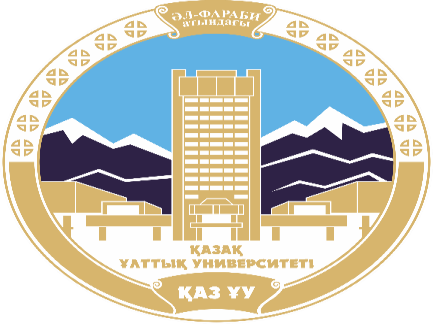 The meaning of international security
With the end of World War II, a new subject of academic study focusing on international security emerged. It began as an independent field of study, but was absorbed as a sub-field of international relations. Since it took hold in the 1950s, the study of international security has been at the heart of international relations studies. It covers labels like "security studies", "strategic studies", "peace studies", and others. 
The meaning of "security" is often treated as a common sense term that can be understood by "unacknowledged consensus". The content of international security has expanded over the years. Today it covers a variety of interconnected issues in the world that affect survival. It ranges from the traditional or conventional modes of military power, the causes and consequences of war between states, economic strength, to ethnic, religious and ideological conflicts, trade and economic conflicts, energy supplies, science and technology, food, as well as threats to human security and the stability of states from environmental degradation, infectious diseases, climate change and the activities of non-state actors.
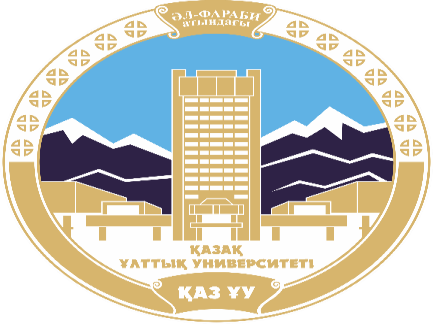 Theories of international security
In the field of international relations, realism has long been a dominant theory, from ancient military theories and writings of Chinese and Greek thinkers, Sun Tzu and Thucydides being two of the more notable, to Hobbes, Machiavelli and Rousseau. It is the foundation of contemporary international security studies. The twentieth century classical realism is mainly derived from Edward Hallett Carr's book The Twenty Years' Crisis. 
The realist views anarchy and the absence of a power to regulate the interactions between states as the distinctive characteristics of international politics. Because of anarchy, or a constant state of antagonism, the international system differs from the domestic system. Realism has a variety of sub-schools whose lines of thought are based on three core assumptions: groupism, egoism, and power-centrism. According to classical realists, bad things happen because the people who make foreign policy are sometimes bad.
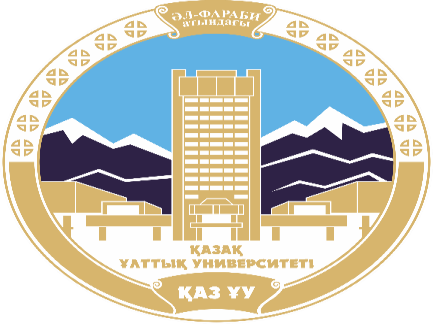 Theories of international security
Beginning in the 1960s, with increasing criticism of realism, Kenneth Waltz tried to revive the traditional realist theory by translating some core realist ideas into a deductive, top-down theoretical framework that eventually came to be called neorealism. 
Theory of International Politics brought together and clarified many earlier realist ideas about how the features of the overall system of states affects the way states interact: 
"Neorealism answers questions: Why the modern states-system has persisted in the face of attempts by certain states at dominance; why war among great powers recurred over centuries; and why states often find cooperation hard. In addition, the book forwarded one more specific theory: that great-power war would tend to be more frequent in multipolarity (an international system shaped by the power of three or more major states) than bipolarity (an international system shaped by two major states, or superpowers)."
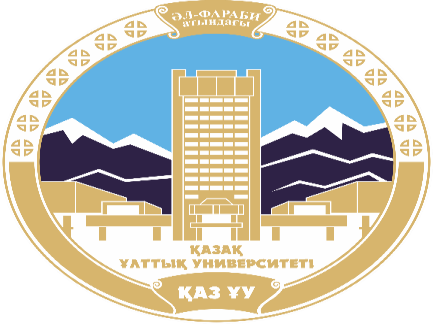 Theories of international security
Liberalism has a shorter history than realism but has been a prominent theory since World War I. It is a concept with a variety of meanings. Liberal thinking dates back to philosophers such as Thomas Paine and Immanuel Kant, who argued that republican constitutions produce peace. Kant's concept of Perpetual Peace is arguably seen as the starting point of contemporary liberal thought.
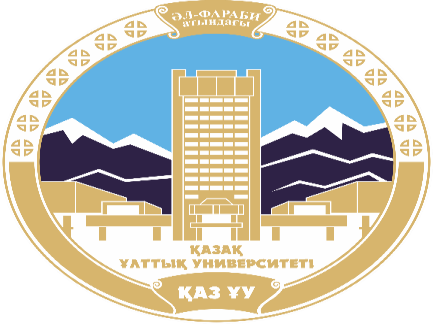 Theories of international security
Economic liberalism assumes that economic openness and interdependence between countries makes them more peaceful than countries who are isolated. Eric Gartzke has written that economic freedom is 50 times more effective than democracy in creating peace.
 Globalization has been important to economic liberalism.
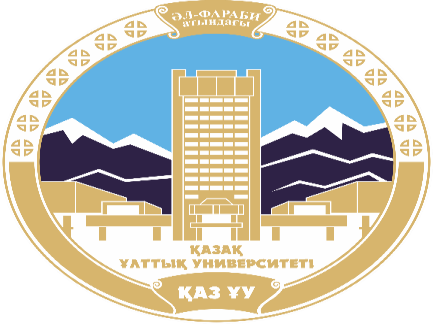 Theories of international security
Liberal institutionalism views international institutions as the main factor to avoid conflicts between nations. Liberal institutionalists argue that; although the anarchic system presupposed by realists cannot be made to disappear by institutions; the international environment that is constructed can influence the behavior of states within the system. 
Varieties of international governmental organizations (IGOs) and international non-governmental organizations (INGOs) are seen as contributors to world peace.
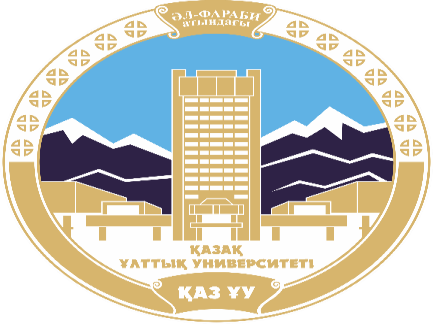 The meaning of global governance
Global government is the concept of a common political authority for all of humanity, giving way to a global government and a single state or polity with jurisdiction over the entire world. Such a government could come into existence either through violent and compulsory world domination or through peaceful and voluntary supranational union.
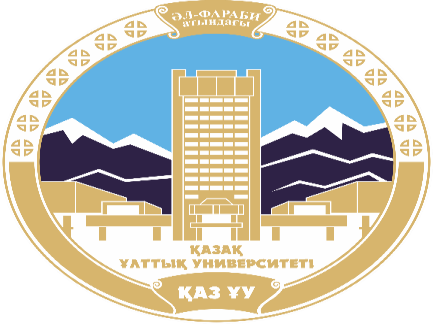 The meaning of global governance
The idea and aspiration of global government has been known since the dawn of history. Bronze Age Egyptian Kings aimed to rule "All That the Sun Encircles", Mesopotamian Kings "All from the Sunrise to the Sunset", and ancient Chinese and Japanese Emperors "All under Heaven". These four civilizations developed impressive cultures of Great Unity, or Da Yitong as the Chinese put it. In 113 BC, the Han dynasty in China erected an Altar of the Great Unity.
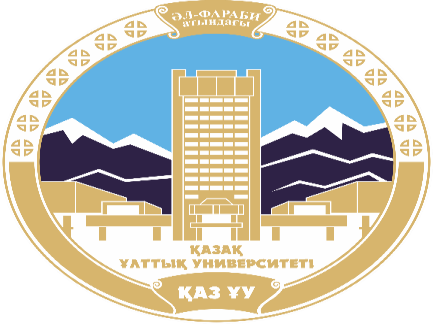 The meaning of global governance
Starting in 1843, International Peace Congresses were held in Europe every two years, but lost their momentum after 1853 due to the renewed outbreak of wars in Europe (Crimea) and North America (American Civil War).
International organizations started forming in the late 19th century – the International Committee of the Red Cross in 1863, the Telegraphic Union in 1865 and the Universal Postal Union in 1874. The increase in international trade at the turn of the 20th century accelerated the formation of international organizations, and, by the start of World War I in 1914, there were approximately 450 of them. Support for the idea of establishing international law grew during that period as well. The Institute of International Law was formed in 1873 by the Belgian Jurist Gustave Rolin-Jaequemyns, leading to the creation of concrete legal drafts, for example by the Swiss Johaan Bluntschli in 1866. In 1883, James Lorimer published "The Institutes of the Law of Nations" in which he explored the idea of a world government establishing the global rule of law. The first embryonic world parliament, called the Inter-Parliamentary Union, was organized in 1886 by Cremer and Passy, composed of legislators from many countries. In 1904 the Union formally proposed "an international congress which should meet periodically to discuss international questions".
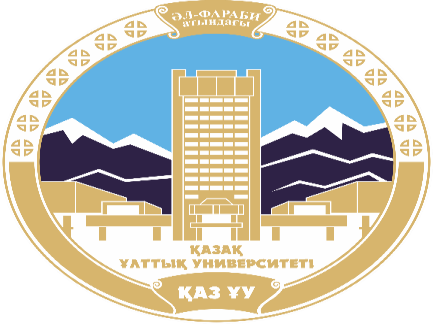 The meaning of global governance
As of 2020, there is no functioning global international military, executive, legislature, judiciary, or constitution with jurisdiction over the entire planet. 
The world is divided geographically and demographically into mutually exclusive territories and political structures called states which are independent and sovereign in most cases. There are numerous bodies, institutions, unions, coalitions, agreements and contracts between these units of authority, but, except in cases where a nation is under military occupation by another, all such arrangements depend on the continued consent of the participant nations. Countries that violate or do not enforce international laws may be subject to penalty or coercion often in the form of economic limitations such as embargo by cooperating countries, even if the violating country is not part of the United Nations. In this way a country's cooperation in international affairs is voluntary, but non-cooperation still has diplomatic consequences.
Materials used in the lecture :1. С.Л. Удовик. Глобализация: семиотические подходы–М.: “Реф л-бук”, К.: “Ваклер”, 2001. – 480 с.2. Глобализация и интеграционные процессы в Азиатско-Тихоокеанском регионе (правовое и экономическое исследование). - М.: ИНФРА-М, 2016. - 332 c.3. Andrew Heywood. Global Politics. Macmillan International Higher Education, 2017 – 616 p. 4. Sheffield Jim, Korotaev Andrey, Grinin Leonid. Globalization: Yesterday, Today, and Tomorrow. Emergent Publication, 2013. — 444 p.5. Gills, B. K., and Thompson, W. R. (eds.) 2006. Globalization and Global History. London: Routledge.
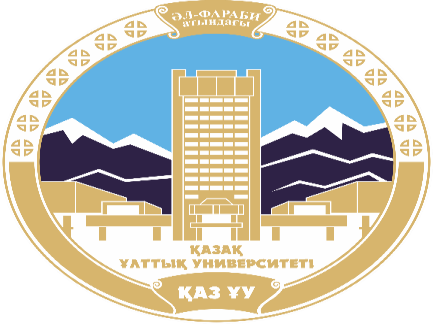